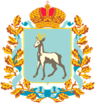 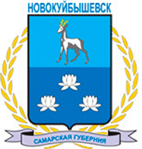 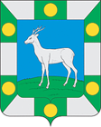 Условия выдачи аттестатов с отличием,  медалей                        в 2024 году
ПРИКАЗ МИНИСтЕРСТВА ПРОСВЕЩЕНИЯ РФ ОТ 16 .11.2023 N 867 "О ВНЕСЕНИИ ИЗМЕНЕНИЙ В ПОРЯДОК ЗАПОЛНЕНИЯ, УЧЕТА И ВЫДАЧИ АТТЕСТАТОВ ОБ ОСНОВНОМ ОБЩЕМ И СРЕДНЕМ ОБЩЕМ ОБРАЗОВАНИИ И ИХ ДУБЛИКАТОВ, УТВЕРЖДЕННЫЙ ПРИКАЗОМ МИНИСТЕРСТВА ПРОСВЕЩЕНИЯ РОССИЙСКОЙ ФЕДЕРАЦИИ ОТ 05.10.2020 № 546»
 Приказ Министерства просвещения РФ от 29 сентября 2023 г. N 730 "Об утверждении Порядка и условий выдачи медалей "За особые успехи в учении" I и II степеней"
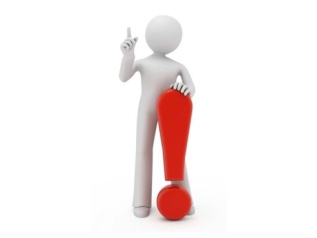